STEAM Education
Why is STEM education Important?
Review:What is STEM?
2
Science
Integrates the study of Science, Technology, Engineering & Mathematics 

Uses Scientific Inquiry & Engineering Design as unifying templates or themes
Engineering
Math
STEM Education
Technology
3
[Speaker Notes: Integration is key]
Emphasizes 21st-Century Skills
	--Critical thinking & problem solving
	--Communication
	--Collaboration
	--Creativity & innovation

Rigorous & relevant learning
STEM Education
4
What is STEM?
STEM
Not STEM
Student-centered

Inquiry-based

Integrates Science, Technology, Engineering, and Math

Emphasizes innovation, problem-solving, critical thinking, and collaboration

Rigorous, relevant, and authentic learning
Teacher-centered

Robotics only

Subjects taught in isolation

Highly specialized for an elite group of students

Only for those interested in Science, Engineering, Technology, or Math
Why is STEM Education Important?
6
http://www.topeducationdegrees.org/stem/
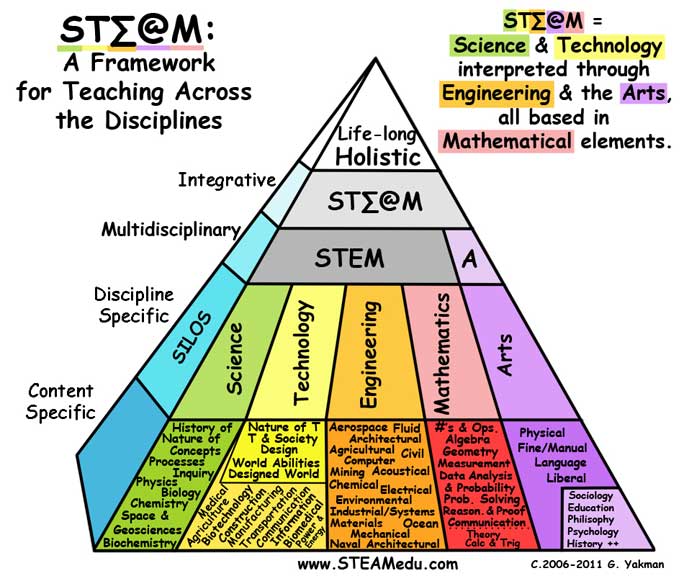 How do I create STEM lessons?
8
What does a STEM lesson look like?
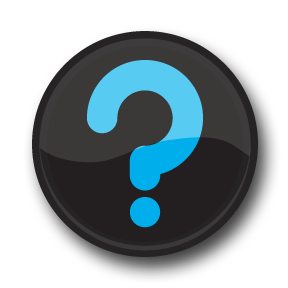 Examples
9
Rigorous
Standards-based
Integrated: STEM (especially T and E)
Project-based
Collaborative
Problem-Solving
Authentic and “Real World”
STEM Lessons: Characteristics
10
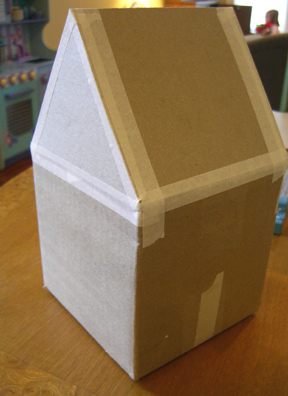 Heat Transfer
11
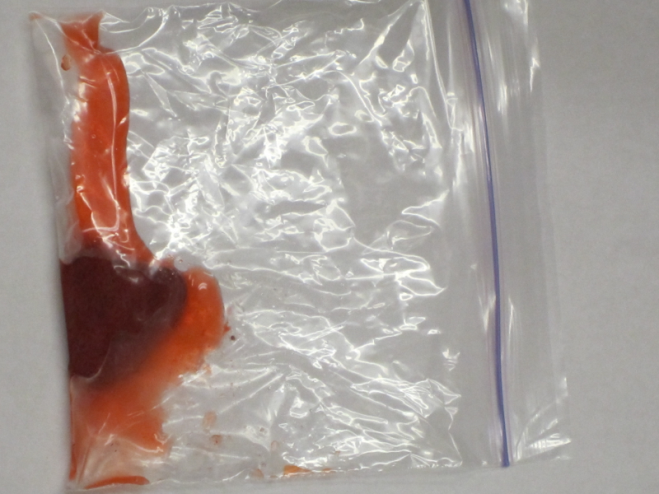 STEM-ifying a lesson: Strawberry DNA extraction
Engineering
developing a kit to extract most DNA at least cost (process engineering)

Math
cost of extraction/unit of DNA
mass of DNA extracted/mass of original sample
business: sell DNA necklaces
12
STEM-ifying a lesson: Strawberry DNA extraction
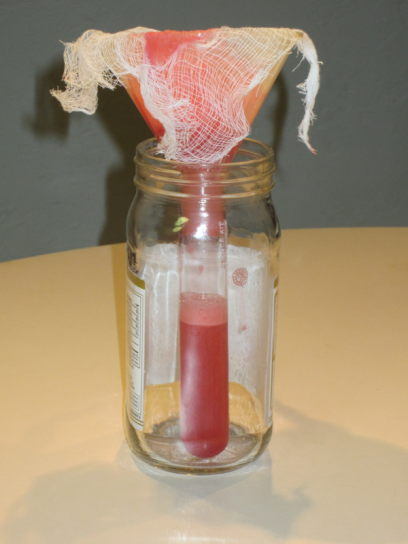 Science: Inquiry
types of strawberry (frozen vs. fresh)
types of sample (banana, strawberry, cheek cells)
type of alcohol (isopropyl vs. ethanol)
concentration of alcohol (70% vs. 91%)
temperature of alcohol (room temp vs. ice-cold)
type of strainer (filter paper vs. cheesecloth)
type of detergent (Dawn vs. Palmolive)
13
STEM-ifying a lesson: Strawberry DNA extraction
Technology
interactive whiteboard
video clips/simulations
talk about the technology of DNA extraction ($1000 for your DNA, newspaper articles)
Documentation/users manual (video/photos/sharing)
graphing
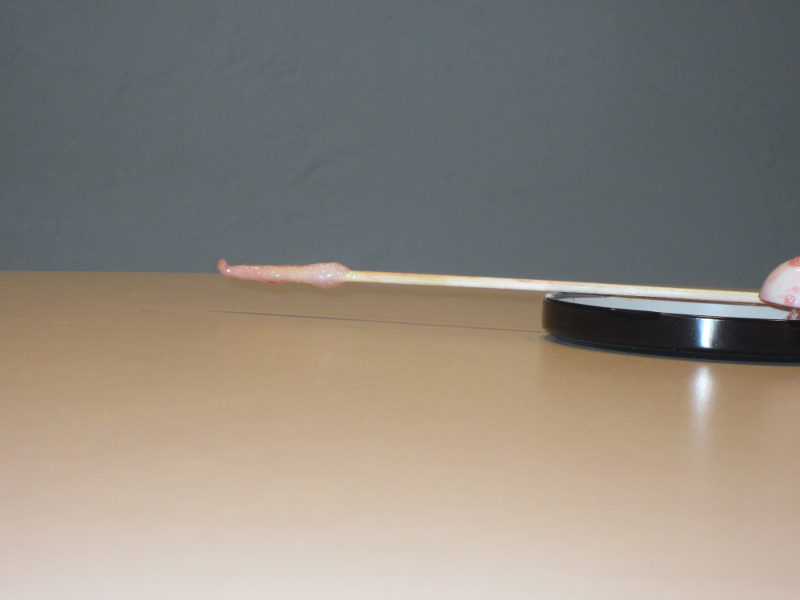 14
Parachute Drop
Grades K-1
http://www.youtube.com/watch?v=p2cmOJEFaZM (instructional video 8minutes for teacher)
Purpose:  To explore how different materials react to different forces.
Guiding Questions:
What is a force?
What types of forces are there?
Need guiding questions to lead into the math component and data collection-- ???
Materials:
Coffee filters
Thin plastic bag
Wax paper
Thin cloth
Cheesecloth or gauze
3 to 15 strings for each parachute 
1 heavy paper clip or three identical small weights
What to Do:
Cut out three parachute circles, all the same diameter
Attach 3-15 strings to each parachute.  Use the same number of strings.
Drop each chute from the same height. (The higher you start the drop, the better your results.) Count how long each parachute takes to reach the ground.
Collect the data on a board, chart paper or on the computer. 
 Which material made the slowest drop? Why?
Which material made the fastest drop? Why?
Digestive System lesson
Physical Science Introduction
Questions?
17